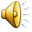 Советы родителям первоклассника
Не стоит делать летом:
Волноваться самим.
Запугивать историями о школе.
Загружать учёбой.
Забирать игрушки.
Поздно приезжать из отпуска.
Стоит делать летом:
Рассказать о школе.
Не скрывать школьные трудности.
Переходить на правильный распорядок дня.
Играть в школу.
Учить самостоятельности.
Летние уроки будущего первоклашки:
Собери природные материалы.
Составь гербарий.
Тренируй руку.
Собирай портфель.
Читай в удовольствие.
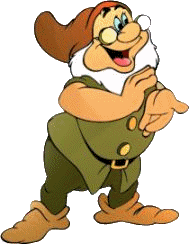 Наслаждайтесь беззаботным летом и уделяйте больше времени своему маленькому первоклашке!!!
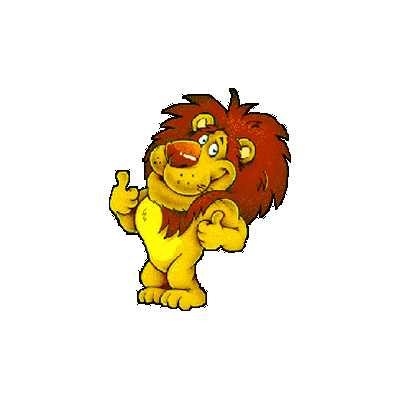 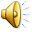 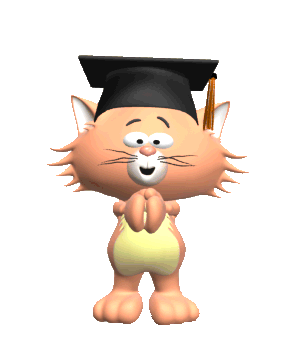 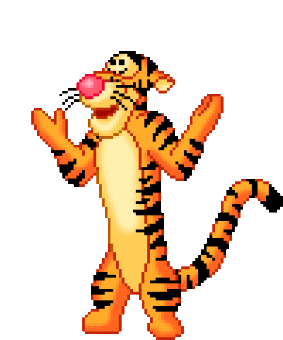 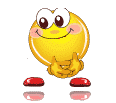